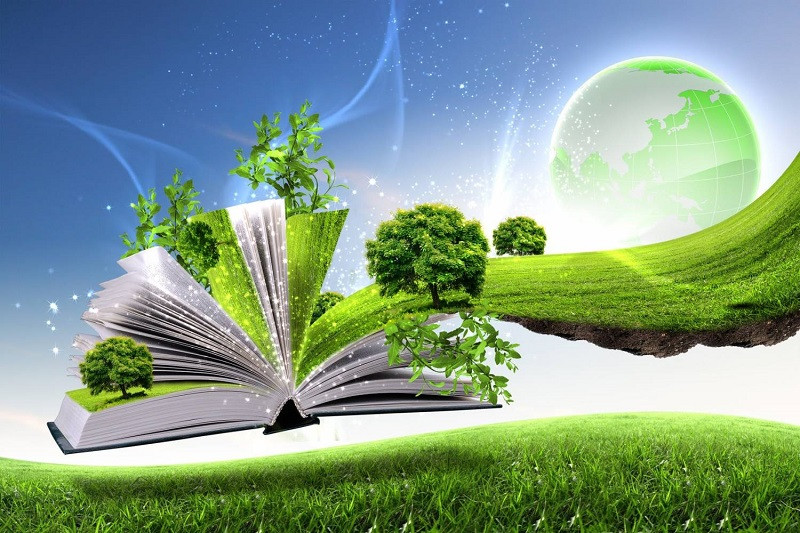 Проектування засобів з охорони праці
ВИКЛАДАЧ
Кандидат технічних наук, доцент кафедри прикладної екології та охорони праці
Манідіна Євгенія Анатоліївна










                           (097)8814692
                  Manidina_ZGIA@ukr.net
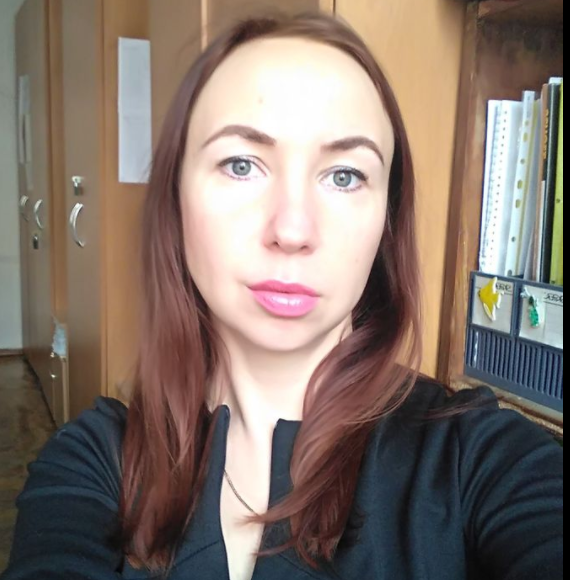 ЧОМУ НЕОБХІДНО ВИВЧАТИ ДИСЦИПЛІНУ «Проектування засобів з охорони праці»
Розглянуті  основні поняття підготовки до проектування засобів для поліпшення умов праці на робочих місцях. Приділено увагу основним методам захисту працівників від дії шкідливих та небезпечних факторів на їх робочих місцях, надані основні методи розрахунку засобів з охорони праці та рекомендації щодо їх компоновки. Особливу увагу приділено безпеці проектування, монтажу та експлуатації засобів з охорони праці та промислового обладнання.
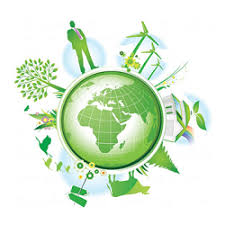 мета вивчення дисципліни:
оволодіння студентами теоретичних знань, умінь і практичних навичок з проектування, 
монтажу та експлуатації промислових споруд та засобів з охорони праці.
МЕТА ДИСЦИПЛІНИ:
завданнями вивчення дисципліни:
вироблення вміння організації контролю за додержанням вимог чинних нормативно-правових актів з цивільного захисту, стандартів безпеки праці у процесі виробництва; готовність до застосовування та експлуатації технічних систем захисту, засобів індивідуального та колективного захисту у сфері своєї професійної діяльності; здатність організовувати експлуатацію техніки, устаткування, спорядження та засобів автоматики у сфері професійної діяльності
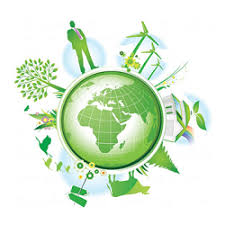 Основні питання, які розглядаються під час вивчення дисципліни:
аналізувати вимоги до безпеки під час проектування промислових ;
основні методи розрахунку засобів з охорони праці;
аналізувати нормативно-правове забезпечення у сфері державного нагляду і 
контролю за охороною праці та промисловою безпекою;
контролювати виконання проектування та монтажу засобів з охорони праці та 
промислових споруд;
визначати загрози що діють на робочих місцях робітників  або ланках виробництва, 
та вживати профілактичні заходи щодо їх запобігання
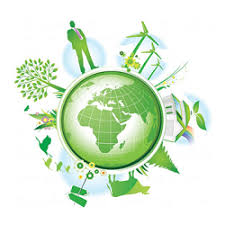